Chapter 10Light In the medical
Dr  rafid albadr |
Light In the medical
Electromagnetic wave (EM) wave that consist of oscillating electric and magnetic fields. 
EM wave in vacuum or in air travel at a speed of 3*108 m/s.
The three basic dimensions of light (or better electromagnetic radiation) are: 
• Intensity, which related to the human perception of brightness of the light; 
• Frequency (or wavelength), perceived by humans as the color of the light, and 
• Polarization (or angle of vibration), which is only weakly perceptible by humans under ordinary circumstances.
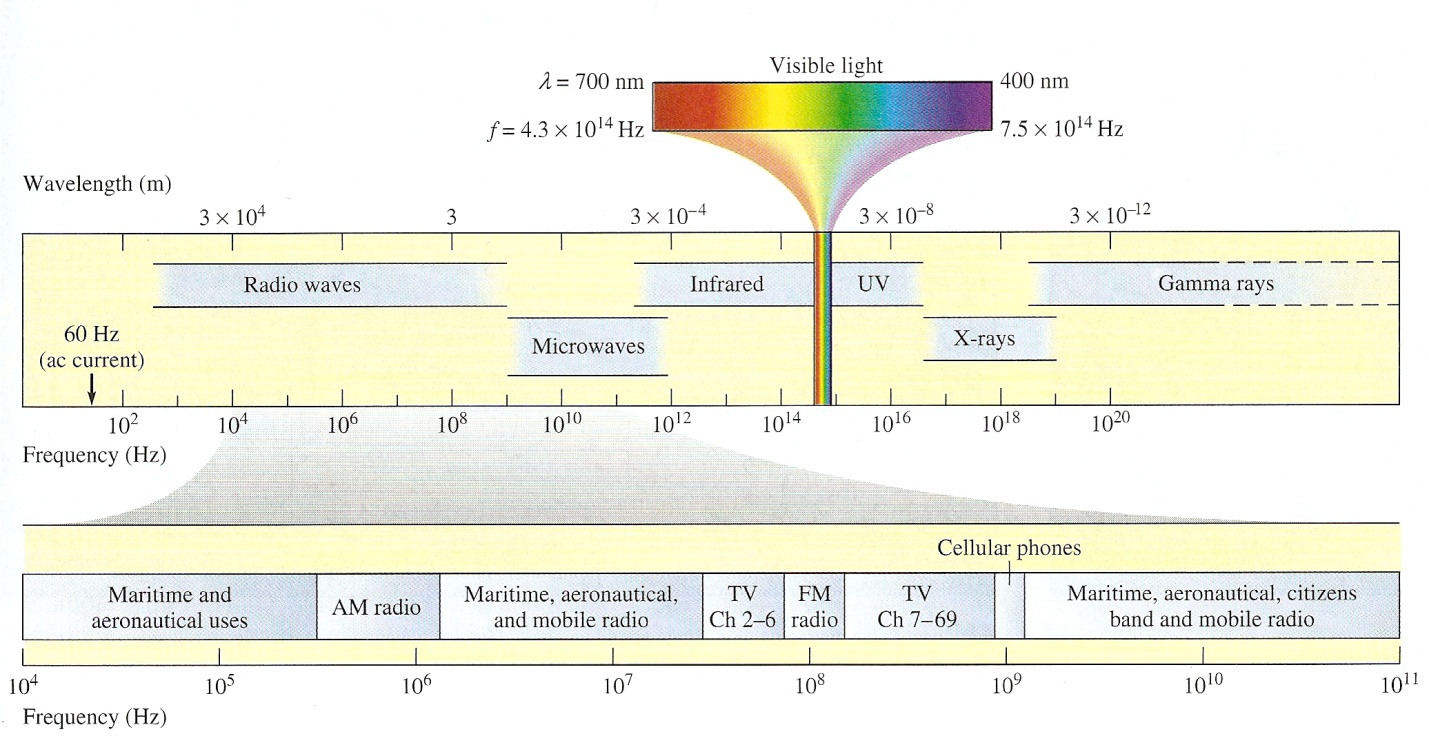 Light In the medical
Visible light : Visible light is the part of the spectrum that can be detected by the human eye. 
wavelengths in vacuum of 700-400 nm. Light containing a mixture of all the wavelengths in the visible range appears white.
Infrared : (IR) is lower in frequency than visible light. 
IR extends from the low-frequency (red) edge of the visible to a frequency of about The thermal radiation given off by objects near room temperature is primarily infrared,
with the peak of the radiated IR at a wavelength of about 0.01 mm = 10 µn. 
At higher temperatures, the power radiated increases as the wavelength of peak radiation decreases. 
Ultraviolet : (UV) radiation is higher in frequency than visible light. 
UV ranges in wavelength from the shortest visible wavelength (about 380 nm) down to about 10 nm.
Speed of light in matter
Speed of light in matter
Example:
The velocity of Red light (λ=0.6µm) in a certain  medium is 1.5*108m/s. What is the wavelength of this light in this material?

Solution:
First find the index of refraction:


Using n, calculate the wavelength in the material:
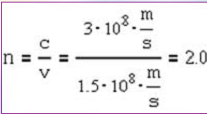 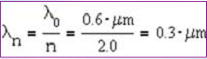 Energy of a photon
Energy of a photon
Refraction
When light passes through a transparent substance, such as air, water or glass, its speed is reduced,
When a beam of light enters a medium from vacuum or another medium, it keeps the same frequency.
The reflection of light that the equations predict is known as Fresnel reflection and Snell’s law describes the refraction.
When light moves from a medium of a given refractive index n1 into a second medium with refractive index n2, both reflection and refraction of the light may occur.
The fraction of the intensity of incident light that is reflected from the interface is given by the reflection coefficient R, and the fraction refracted by the transmission coefficient T. The Fresnel equations assume that the two media are both non-magnetic.
Refraction